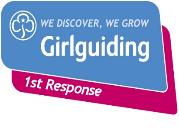 1st Response
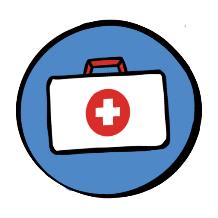 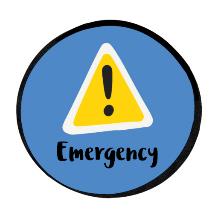 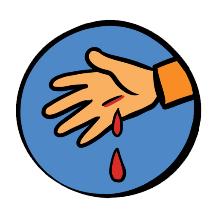 [Speaker Notes: The accompanying training plan contains the key learning points and activities for each slide. In these PowerPoint trainer notes you will find background context and/or suggested delivery ideas to help you as a trainer as appropriate.

Trainers Notes:
Outline the structure of the session - You may be delivering this as a standalone module (2hours) or as part of a full day of training (6 hours).]
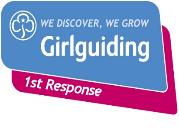 Aim

This course aims to cover the knowledge and skills necessary to enable members of the Scouts and Girlguiding to provide basic first aid and ensure safe management of a first aid incident.
[Speaker Notes: Trainers Notes:

The above aims, objectives and learning outcomes are for the full course. Each session will have it’s own aims, objectives and outcomes.]
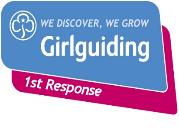 Objectives

By the end of the training participants will have had the opportunity to be:
provided with simple first aid information which is relevant to their role.
helped to build confidence and skills in coping with emergency and first aid situations.
equipped with the knowledge needed to manage these emergencies.
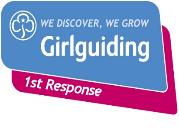 Learning outcomes

Participants will have the skills and knowledge to enable them to keep Scouts / Girlguiding members as safe as possible while they are in our care.
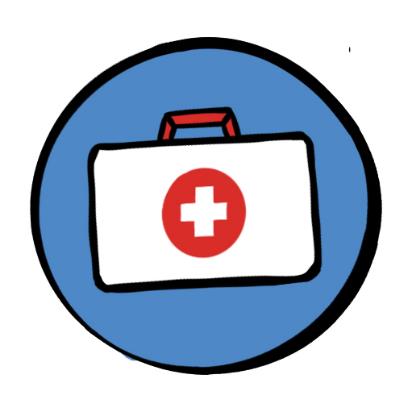 [Speaker Notes: Trainers notes:
Introduce the life support session and inform the participants of the syllabus areas you will cover in the first session.]
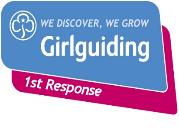 How confident are you 

about being a first aider?
1    2    3    4    5
[Speaker Notes: ​
Acknowledge where people are at the moment and explain the importance of the training.​

You can use the scale for a few questions – such knowledge confidence or skill confidence.]
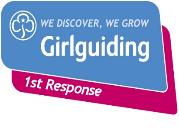 Session 1 -Life support
Safe Approach
Primary Survey and ABC assessment
Adult CPR
Child CPR
AED
Choking
Unresponsiveness
Recovery position
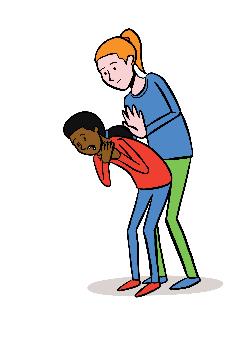 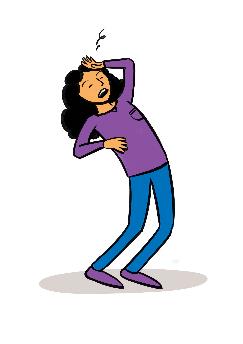 [Speaker Notes: Trainers notes:
Introduce the life support session and inform the participants of the syllabus areas you will cover in the first session. Ask participants what they think they will be covering in the life support section and add anything missed. 

Unless otherwise stated (as identified by * or **) items can be delivered in a theoretical way, using trainer delivered or video content.

Items identified with * can be delivered in either theory or practical methods, recognising that a variety of factors may make this not possible, where possible practical activities would be encouraged.

Items identified with ** must be demonstrated practically by the participants (although those who are not able to do this may instruct others in doing the skill), and with a combination of trainer delivered, video and practical teaching methods to aid with learning. 

Life Support Key Topics:
Safe Approach **
Primary Survey and ABC assessment
Adult CPR**
Child CPR **
AED * 
Choking *
Unresponsiveness
Recovery position *


Objectives
Introduce the participants to the theory and practical sides of the life support topics of first aid and discuss when each area may be needed. 
Allow participants to practice and demonstrate their knowledge of life support. 
Allow participants to practice and demonstrate their skills in performing (or instructing) elements of life support. .

Outcomes
Know and demonstrate :
Use of AED (automated external defibrillator) *
Choking *
Causes and level of unresponsiveness 
Recovery / safe airway position * 
Know and demonstrate (or instruct a trainer) your skill in performing :
Approach to and assessment of a scene/incident **
CPR for an adult **
CPR for a child **]
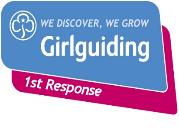 Objectives

Introduce the theory and practical sides of the life support topics of 1st aid and discuss when each area may be needed. 
Allow participants to practice and demonstrate their knowledge of life support.  
Allow participants to practice and demonstrate their skills in performing (or instructing) elements of life support.
Outcomes
Demonstrate knowledge of:  
Use of AED (automated external defibrillator) 
Choking  
Causes and level of unresponsiveness  
Recovery / safe airway position  

Know and demonstrate (or instruct a trainer) your skill in performing: 
Approach to and assessment of a scene/incident ** 
CPR for an adult ** 
CPR for a child **
[Speaker Notes: Trainers notes:
Cover the objectives and learning outcome from the life support session.]
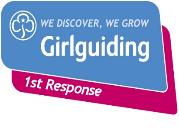 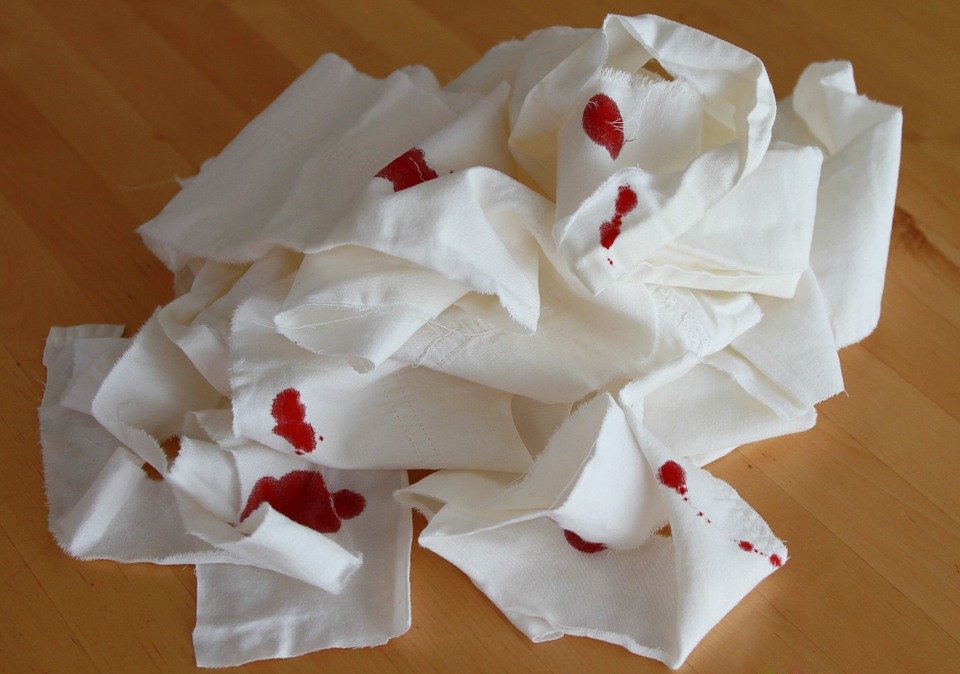 [Speaker Notes: With a focus on the Life Support syllabus areas. Ask the participants what first aid scenarios they would currently feel confident dealing with. 

It is important to acknowledge that some may be attending first aid training for the first time, and others may be refreshing their knowledge and understanding. 

For those who have attended first aid training before - Ask how the training they had been on before prepared them for an accident or incident.

For those new to first aid - ask then what they are hoping to achieve training.]
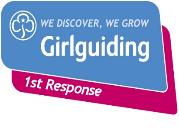 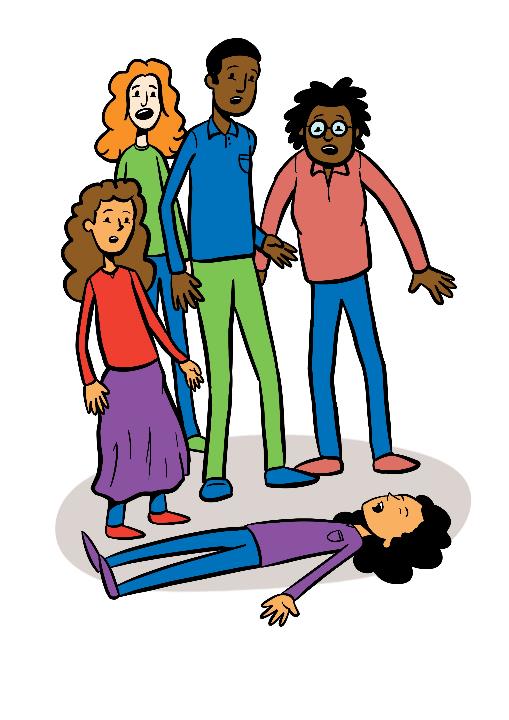 Safe approach
Traffic
Call for help
Electricity
Reassure others
Stay calm
"shake and shout"
Infection control
Initial assessment
[Speaker Notes: Trainers Notes:

1. Arrival at an incident 
Assess the situation quickly and calmly:
Safety: Are you or they in any danger? Is it safe for you to go up to them?
Scene: What caused the accident or situation? How many casualties are there?
Situation: What are the environmental factors involved? Ages of casualties? Are the injuries life threatening?

2. Protect yourself and them from any further danger:
Always protect yourself first -  never put yourself at risk
Only move them to safety if leaving them would cause them more harm
If you can’t make an area safe, call 999 for emergency help

3. Prevent infection between you and them: 
Wash your hands or use alcohol gel
Wear disposable gloves or use the casualty’s hand to hold a wound if necessary 
Put on currently appropriate PPE – gloves, apron, mask and goggles or visor.

4. Comfort and reassure:
Stay calm and take charge of the situation
Introduce yourself to them to help gain their trust
Explain what’s happening and why using appropriate language to the age of the person. 
Say what you’re going to do before you do it - Ask them if this is ok and wait for a response if they’re able to.

5. Arrange for the right kind of care:
Call 999 for an ambulance if you think it’s serious
Take or send them to hospital if it’s a serious condition but is unlikely to get worse
Suggest they see their doctor if they’re concerned about a less serious condition
Advise them to go home to rest, but to seek help if they feel worse as long as someone else will be at home with them. If this is a head injury, concerns for a concussion especially if they live alone, advise that they will need to find someone to stay with them 
Stay with them until you can leave them in the right care
Inform parents/carers of what has happened

6. Record keeping:
Complete reports to include:
Details of the incident
Location
Date and time of incident
Who was involved
What was done
Who was notified]
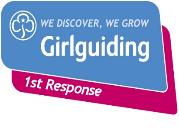 ABC assessment

Is their airway open and clear?

Are they breathing normally? Look, listen and feel to check they’re breathing – do this for no more than 10 seconds

Are there any signs of severe bleeding?
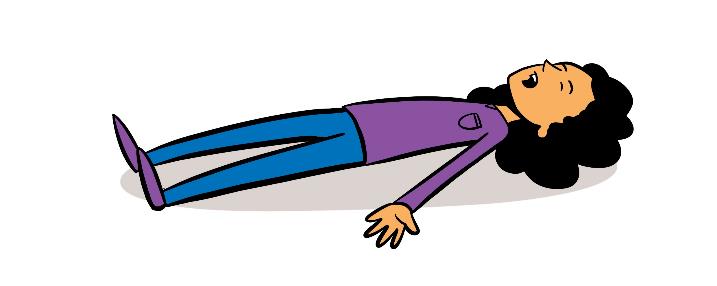 [Speaker Notes: Trainers Notes:

Danger:
If someone needs help, before you go up to them check – is it safe?
Look and listen for danger to you or to them.  If there is danger, make it safe first. 
Do not move the casualty unless they are in danger.

Response:
Ask a direct question and wait for a response: ‘Are you alright?’ or: ‘Open your eyes for me please!’
If they don’t respond, gently shake their shoulders, or with a child (aged 1-puberty) - tap their shoulder. 

If they still don’t respond, then presume they’re unresponsive and move on to assessing airways.  Someone who is unresponsive should always take priority so you should treat them first and as quickly as possible.

Airways:
CHECK is their airway open and clear? 
If their airway is open and clear, move on to assess breathing. If airway appears blocked assess for the following  - are they responsive or unresponsive?

Unresponsive casualty: If they’re unresponsive, tilt their head and lift their chin to open their airway. 

*Current advice within Covid-19 pandemic is to place a towel or item of clothing over patient’s nose and mouth to prevent droplet spread whilst assessing*

Only move to Breathing – once their airway is open and clear.

Breathing:
Are they breathing normally? Look, listen and feel to check their breathing- do this for no more than 10 seconds 

*Current advice during Covid-19 pandemic is to assess breathing at arm’s length rather than putting rescuer’s face close to patient’s face.*

If they are breathing normally, place them in the recovery position 
If they’re unresponsive and not breathing – this is a cardiac arrest. call 999/112 for an ambulance, or get someone else to call if possible, and start CPR. 

NB ‘Agonal breathing’ can sound like gasping, snorting, gurgling, moaning or laboured breathing, and happens after a cardiac arrest. It is NOT ‘normal’ breathing; andimmediately following cardiac arrest, blood flow to the brain is reduced to virtually zero. This may cause a seizure-like episode that can be confused with epilepsy. In the event agonal gasps occur start CPR.

Circulation:
CHECK Are there any signs of severe bleeding?
 If they’re bleeding severely, control the bleeding with your gloved fingers, dressing or clothing, call 999/112 for an ambulance and treat them to reduce the risk of them going into shock.
  If they aren’t bleeding and are conscious, and you have dealt with any life-threatening conditions, then you can move on to the Secondary Survey, to check for any other injuries or illnesses.]
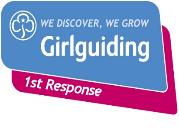 CPR - Adult
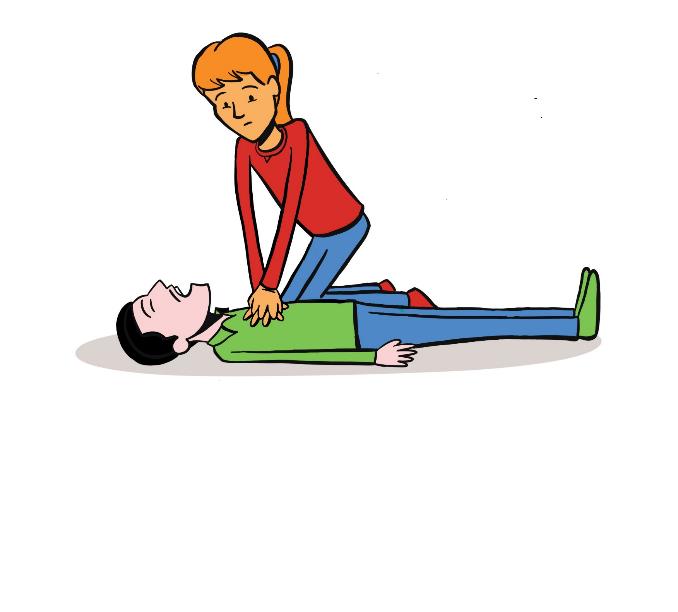 [Speaker Notes: This must be demonstrated practically by the participants (although those who are not able to do this may instruct others in doing the skill), and with a combination of trainer delivered, video and practical teaching methods to aid with learning. 

https://www.youtube.com/watch?v=BQNNOh8c8ks&feature=emb_title - Link to St John Ambulance Adult CPR video - use this video if you have internet connection to support practical. We thank St John Ambulance for approving the use of these videos within the First Response Training. 


Trainers Notes:
Basic life support for child post puberty or adult 
Call 999 or 112 for an ambulance or get someone else to do it.
Perform CPR - cardiopulmonary resuscitation. This involves giving someone chest compressions and rescue breaths to keep their heart and circulation going.
If they start breathing normally again, stop CPR and put them in the recovery position.

How to give chest compressions: 
Kneel down beside the casualty on the floor level with their chest. 
Place the heel of one hand towards the end of their breastbone, in the centre of their chest.
Place the heel of your other hand on top of the first hand and interlock your fingers, making sure you keep the fingers off the ribs.
Lean over the casualty, with your arms straight, pressing down vertically on the breastbone, and press the chest down by 5-6cm.
Release the pressure without removing your hands from their chest. Allow the chest to come back up fully – this is one compression.
Repeat 30 times, at a rate of about twice a second 

3. Current advice during Covid-19 pandemic is to perform chest compression only CPR. This has been shown to be almost as effective as full CPR in the early stages of cardiac arrest.]
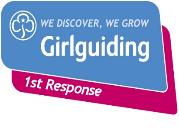 Airway

Head tilt – chin lift

Remember to open airway when assessing breathing and giving rescue breaths.
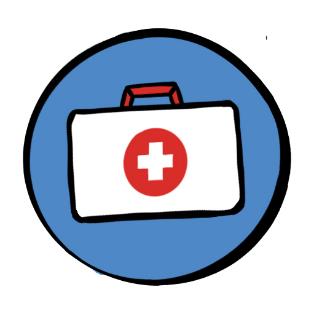 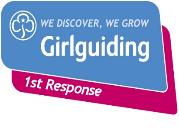 Rescue breaths

Give if you are able or willing.

Avoid during Covid-19 pandemic.
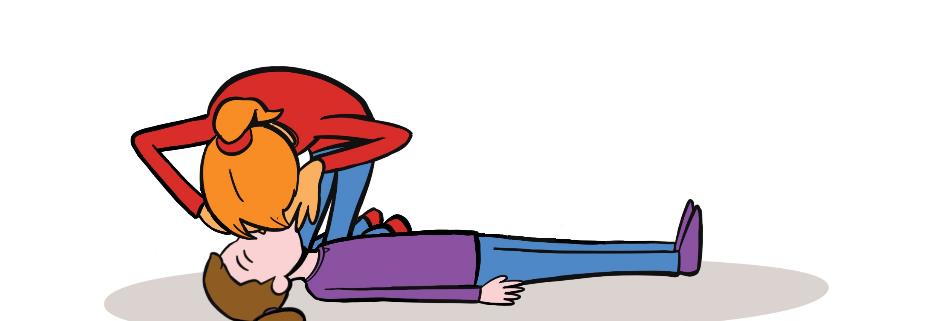 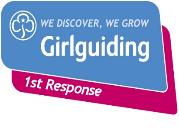 Chest compressions

30:2 Chest compressions to rescue breaths
1/3 depth of chest
Rate of 100-120/min

Chest compression only CPR may be as effective as CPR with rescue breaths
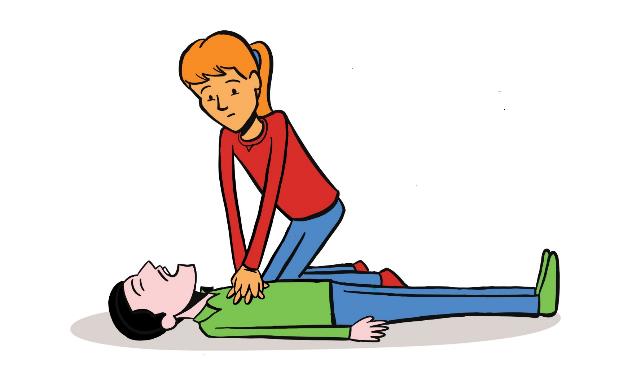 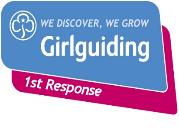 CPR - Children

More likely to be a respiratory cause

Give 5 rescue breaths first

May need to use 1 hand only

30:2 compressions to rescue breaths
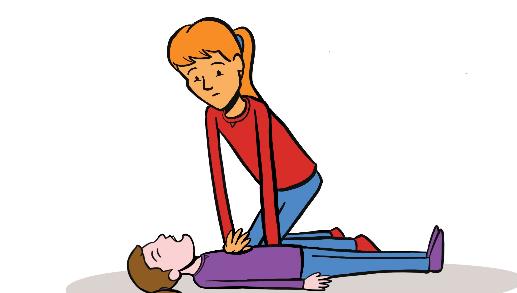 [Speaker Notes: This must be demonstrated practically by the participants (although those who are not able to do this may instruct others in doing the skill), and with a combination of trainer delivered, video and practical teaching methods to aid with learning. 

Link to St John Ambulance Child CPR video   https://www.youtube.com/watch?v=0aV9NS0ogiM - use this video if you have internet connection to support practical. We thank St John Ambulance for approving the use of these videos within the First Response Training. 


Trainers Notes:
 
Basic life support for child (aged 1 - puberty)  
If someone is with you, get them to call 999 or 112 for emergency help.
If you’re on your own, you need to give one minute’s worth of CPR – cardiopulmonary resuscitation - before you call for help. This involves giving chest compressions and rescue breaths to keep the child’s circulation going.
Kneel down beside the child on the floor, level with their chest.
Give five initial rescue breaths before starting the sequence of 30 chest compressions and two rescue breaths.

How to give initial rescue breaths: 
Ensure the casualty’s airway is open.
Pinch their nose firmly closed.
Take a deep breath and seal your lips around their mouth.
Blow into the mouth until the chest rises.
Remove your mouth and allow the chest to fall.
Repeat four times

How to give chest compressions: 
For chest compressions for a child place the heel of one hand towards the end of their breastbone, in the centre of their chest, making sure you keep the fingers off the ribs.
Lean over the child, with your arm straight, pressing down vertically on the breastbone, and press the chest down by at least one-third of its depth.
Release the pressure without removing your hand from their chest. Allow the chest to come back up fully – this is one compression.
Carry on giving 30 chest compressions followed by two rescue breaths for as long as you can, or until help arrives.


COVID GUIDANCE: Regarding Covid the Resuscitation Council offers the following advice:” We are aware that paediatric cardiac arrest is unlikely to be caused by a cardiac problem and is more likely to be a respiratory one, making ventilations crucial to the child’s chances of survival. However, for those not trained in paediatric resuscitation, the most important thing is to act quickly to ensure the child gets the treatment they need in the critical situation. 
For out-of-hospital cardiac arrest, the importance of calling an ambulance and taking immediate action cannot be stressed highly enough. If a child is not breathing normally and no actions are taken, their heart will stop and full cardiac arrest will occur.
Therefore, if there is any doubt about what to do, this statement should be used. 
It is likely that the child/infant having an out-of-hospital cardiac arrest will be known to you. We accept that doing rescue breaths will increase the risk of transmitting the COVID-19 virus, either to the rescuer or the child/infant. However, this risk is small compared to the risk of taking no action as this will result in certain cardiac arrest and the death of the child.”

We will teach both chest compressions and rescue breaths – at the practical validation during the Covid pandemic – we will only expect to see a demonstration of the chest compressions on the mannikin.]
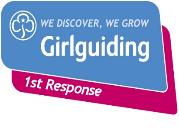 Use of AED
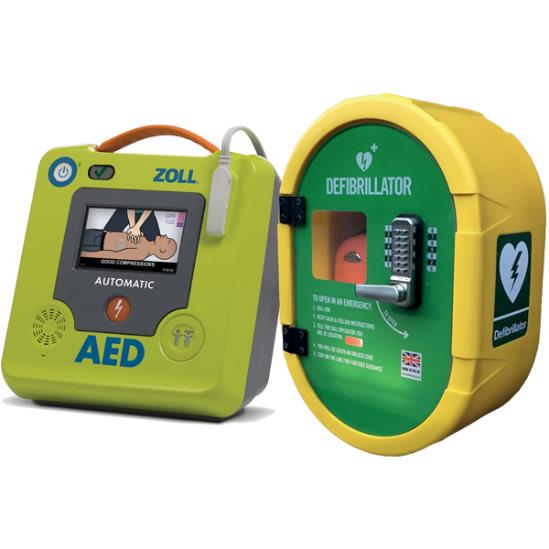 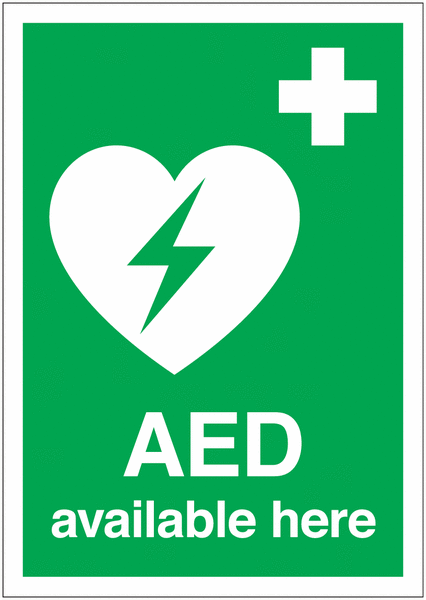 [Speaker Notes: This can be delivered in either theory or practical methods, recognising that a variety of factors may make this not possible, where possible practical activities would be encouraged.


Link to St John Ambulance AED video  https://www.youtube.com/watch?v=UFvL7wTFzl0  - use this video if you have internet connection to support practical. We thank St John Ambulance for approving the use of these videos within the First Response Training.]
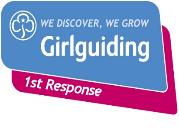 AED

Really easy to use without training
Listen to the verbal prompts
Use at any point after confirming cardiac arrest
These really do save lives!
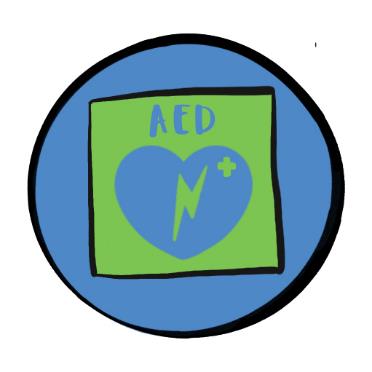 [Speaker Notes: Trainers Notes:
The most common cause of cardiac arrest is an abnormal rhythm of the heart, known as ventricular fibrillation.
 
A machine called an AED can be used on adults and children over 1 year to correct the heart rhythm by giving it an electric shock.
 
AEDs can be used safely and effectively with no prior training.
 
When the AED is brought continue CPR whilst pads are applied, if possible.
Clothing, including bras will need to be removed or cut away. If the chest is hairy it may be necessary to shave it. If the patient is sweaty, dry the chest.
 
The AED will give you a series of visual and verbal prompts as soon as it is switched on.

Make sure that no-one is touching the patient because this will interfere with the AED readings and there is a risk of electric shock.]
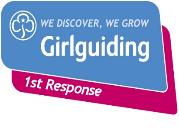 Choking
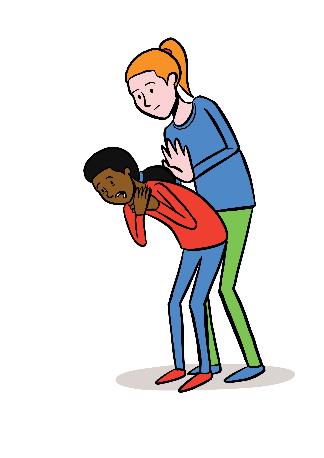 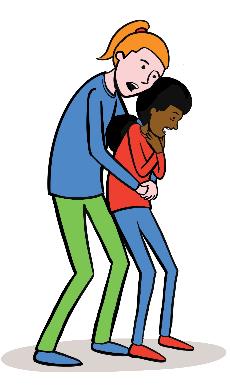 [Speaker Notes: This can be delivered in either theory or practical methods, recognising that a variety of factors may make this not possible, where possible practical activities would be encouraged.

Introduce choking scenario 

Link to choking video from St John Ambulance https://www.youtube.com/watch?v=PA9hpOnvtCk&t=4s use this video if you have internet connection to support practical. We thank St John Ambulance for approving the use of these videos within the First Response Training.]
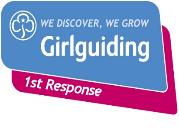 Choking
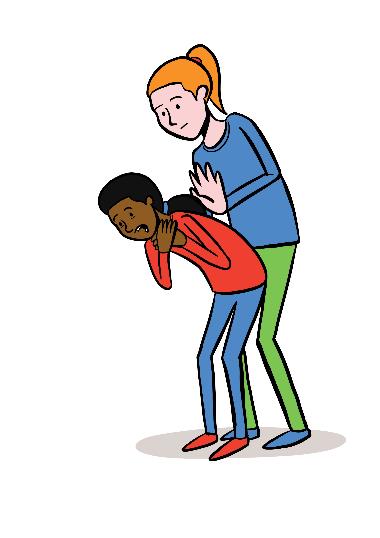 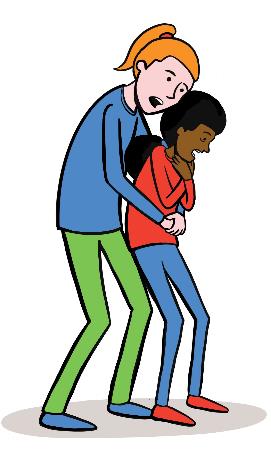 Cough it Out

Slap it Out x 5

Squeeze It Out x5
[Speaker Notes: Trainers Notes:
If you think someone is choking, ask them: ‘Are you choking?’ to check they’re not suffering from something else. Can they speak, cry, cough or breathe? If they can, they should be able to clear their throat on their own by coughing, so encourage them to cough.
 
If they can’t cough or make any noise, take the following action: 
 
Cough it out
Encourage them to cough a couple of times. If this doesn't clear the obstruction, support their upper body with one hand and help them lean forward.
Slap it out
If coughing doesn’t work, help the casualty bend forward.
Use the heel of your hand to give up to five sharp back blows between their shoulder blades.
Check their mouth to see if there’s anything in there and, if there is, get them to pick it out.
Squeeze it out
If back blows don’t work, give up to five abdominal thrusts. 
To do this: 
Stand behind them.
Link your hands between their tummy button and the bottom of their chest, with your lower hand clenched in a fist.
Pull sharply inwards and upwards.
Repeat up to five times. 

Call for help
If they’re still choking, call 999 or 112 for medical help.
Once you’ve called, continue steps 2 and 3 – back blows and abdominal thrusts – until what’s in there has cleared, help arrives or they become unresponsive.
If they become unresponsive at any stage, open their airway and check their breathing.
If they’re not breathing, start chest compressions and rescue breaths (CPR). If the patient becomes unresponsive the throat muscles may relax and the airway open enough to allow rescue breaths.]
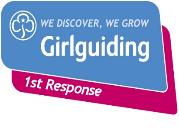 What are the causes of unresponsiveness?
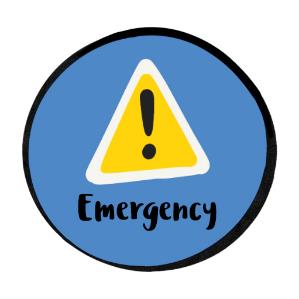 [Speaker Notes: Trainers Notes
Use this slide to gather thoughts from participants]
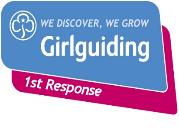 Causes of unresponsiveness

Cardiac arrest
Fainting
Epilepsy
Diabetes
Meningitis
Sepsis
Stroke
Shock
Head Injury
Asphyxia
Drowning
[Speaker Notes: Trainers Notes
Causes of unresponsiveness
Fainting
Shock
Head Injury
Seizures
Stroke
Diabetes 
Asphyxia
Drowning
Choking
Asthma]
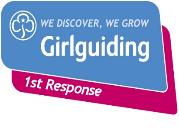 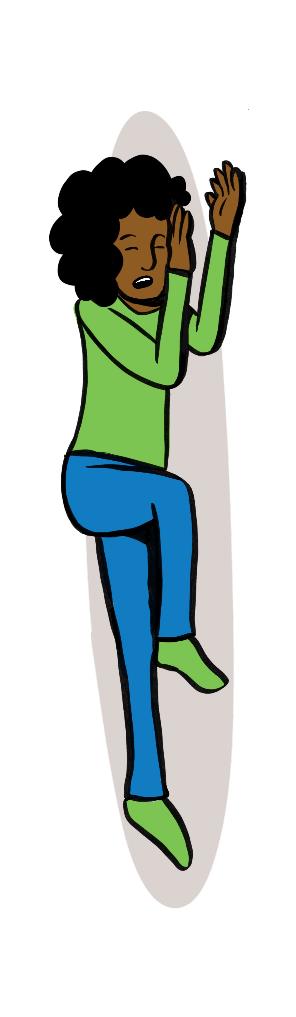 Recovery position

Safe airway position

Continue to assess

Keep warm
[Speaker Notes: Trainers Notes:

This can be delivered in either theory or practical methods, recognising that a variety of factors may make this not possible, where possible practical activities would be encouraged.

After performing a primary survey – if the person is unresponsive, you should put them in the recovery position.

Ask Participants if any of them know the stages of the recovery position. Try and get as many participants as possible feeding into this. 

https://www.youtube.com/watch?v=GmqXqwSV3bo#action=share – St John Ambulance recovery position video –  use this video if you have internet connection to support practical. We thank St John Ambulance for approving the use of these videos within the First Response Training.  


This will keep their airway open.
Kneel down next to them on the floor. The next steps are for if you find the casualty lying on their back. If you find them lying on their side or their front you may not need all these steps. However please move them as safely as possible into the recovery position using relevant steps below. 
Check casualty’s pockets for any objects on the side they will be laying on – remove sharp objects. 
Place their arm nearest you at a right angle to their body, with their palm facing upwards.
Bring their other arm and place it across their chest so the back of their hand is against their cheek nearest you, and hold it there. 
With your other hand, lift their far knee and pull it up until their foot is flat on the floor.
Carefully pull on their bent knee and roll them towards you. 
Once you’ve done this, the top arm should be supporting the head and the bent leg should be on the floor to stop them from rolling over too far. Ensure hip and knee are at right angles.
Cover casualty with a blanket if possible.
Once you’ve put them safely into the recovery position, call 999 or 112 for medical help.  Until help arrives, keep checking the casualty's breathing.
If they stop breathing at any point, call 999 or 112 straight away and give them CPR.

If you think the casualty could have a spinal injury, keep their neck as still as possible. Instead of tilting their neck, use the jaw thrust technique: place your hands on either side of their face and with your fingertips gently lift the jaw to open the airway, avoiding any movement of their neck.]
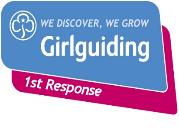 Q&A
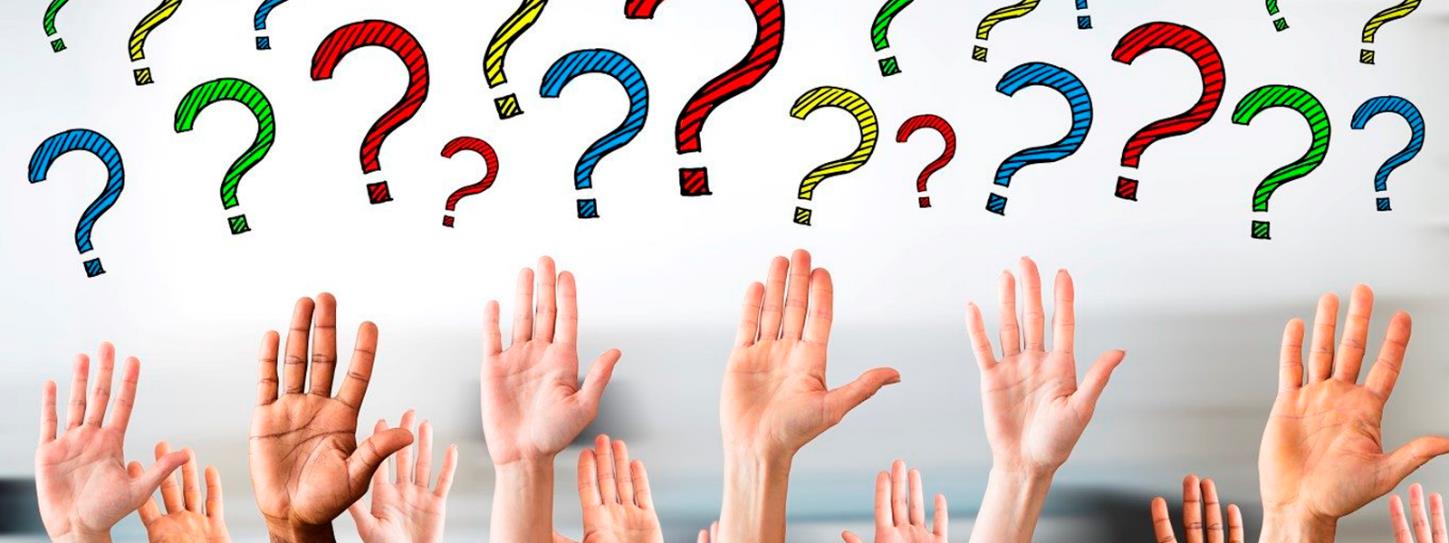 [Speaker Notes: Allow time for any questions on the topics covered]
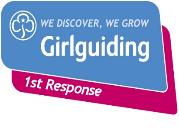 Next steps
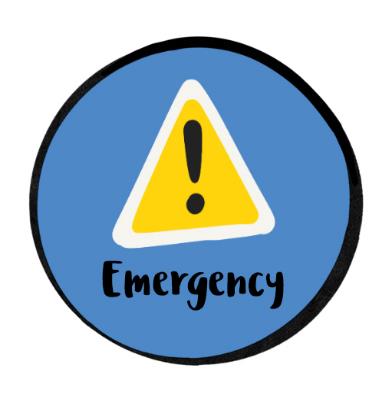 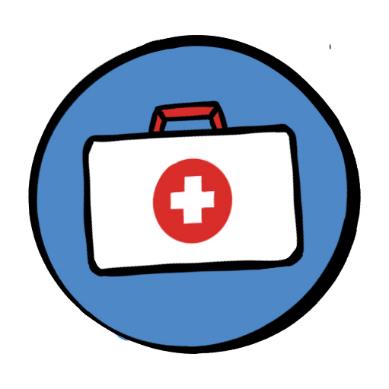 [Speaker Notes: Trainer to add detail of practical training if not in this session or any future training dates if you are running this in smaller 2 hour long sessions. 

If running as a full course, with practical you can delete this slide.]
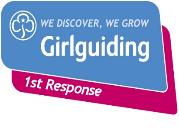 Summary
[Speaker Notes: Ask participants if they think we met the session outcomes and for them to feedback what in particular they have learnt today or will take away from the course.


Trainers notes
Recap the key learning from the topics covered. 

Did we cover the learning outcomes?
Demonstrate their knowledge of 
Use of AED (automated external defibrillator) 
Choking *
Causes and level of unresponsiveness 
Recovery / safe airway position 
Demonstrate (or instruct a trainer) your skill in performing and your knowledge of
Approach and assessment 
CPR for an adult 
CPR for a child]
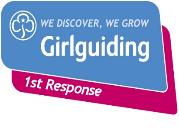 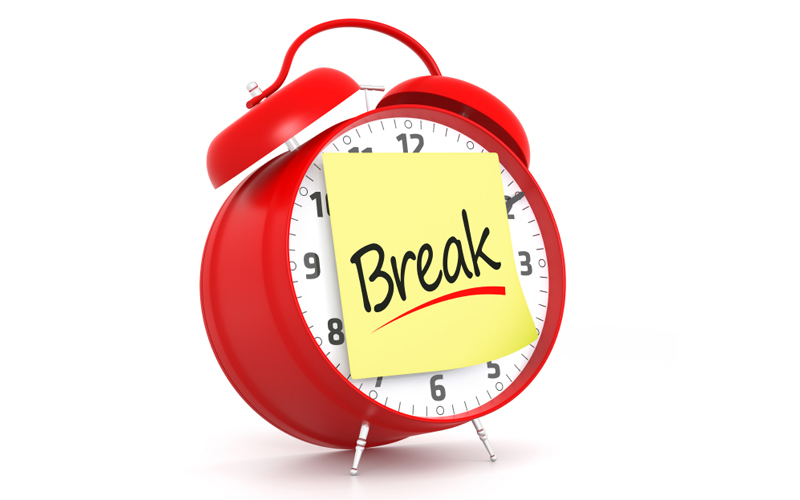 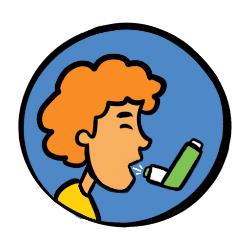 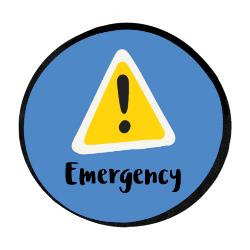 [Speaker Notes: If delivering a full 6 hour course, please take a break here.]
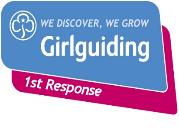 Session 2 - Trauma and injury

Shock 
Bleeding
Fractures and sprains 
Head injury 
Dental incidents 
Burns
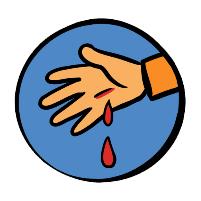 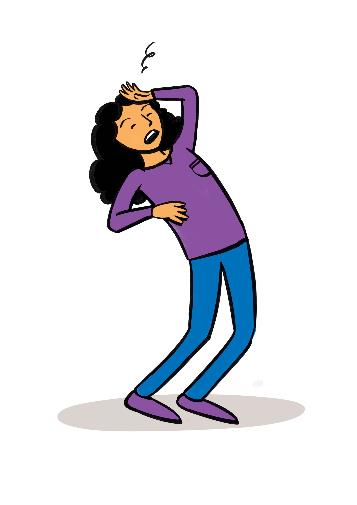 [Speaker Notes: Trainers notes

Introduce the Trauma and Injury session and inform the participants of the syllabus areas you will cover in the first session. Ask participants what they think they will be covering in the Trauma and Injury section and add anything missed. 

Unless otherwise stated (as identified by * or **) items can be delivered in a theoretical way, using trainer delivered or video content.

Items identified with * can be delivered in either theory or practical methods, recognising that a variety of factors may make this not possible, where possible practical activities would be encouraged.

Items identified with ** must be demonstrated practically by the participants (although those who are not able to do this may instruct others in doing the skill), and with a combination of trainer delivered, video and practical teaching methods to aid with learning. 


This session covers the following topics:

Shock 
Bleeding* 
Fractures and sprains *
Head injury 
Dental incidents 
       Burns]
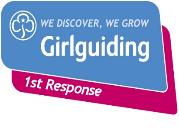 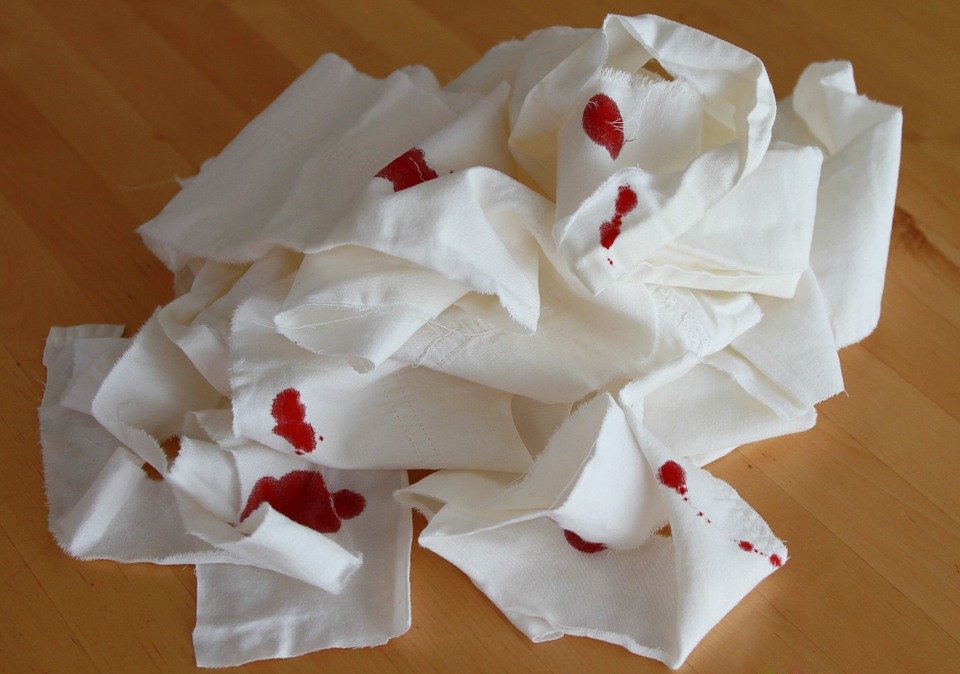 [Speaker Notes: Trainers notes:
Cover the objectives and learning outcome from the life support session.]
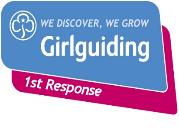 Objectives

Recognise the signs, and symptoms and understand what action needs to be taken when presented with:
Shock
Bleeding
Fractures and sprains
Head injuries
Dental incidents
Burns
Outcomes

Know where to seek advice and recognise what action needs to be taken when presented with one of the following traumas or injuries.  
Shock 
Bleeding *
Fractures and sprains *
Head injury 
Dental incidents 
Burns
[Speaker Notes: Trainers notes:
Cover the objectives and learning outcome from the life support session.]
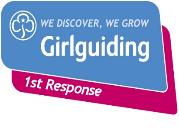 Where to get help and how to get there









Think risk assessment
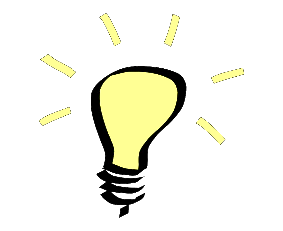 [Speaker Notes: Trainers notes

This may involve sending someone to telephone for the emergency services or letting a parent/carer know that a minor incident (eg grazed knee) has taken place. 

In a serious emergency, it is important to get help as quickly as possible. Get someone you can trust to go to a telephone and call 999 or 112. Make sure they have a clear message to give, including: 
the number of casualties and a description of their conditions: whether conscious or unconscious and whether breathing or not 
where you are, including any landmarks and your postcode or if you have passed a grid reference of What3Words location.
what sort of help is needed. 

Ask the person to return and confirm that this has been done. 

It is important to remember that any incident can be traumatic for bystanders and especially children. Where possible, use another member of your group to take children away from the scene. Be sure to debrief the incident with all involved at the earliest opportunity.]
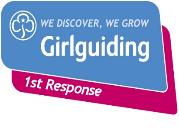 Shock

Shock is a life-threatening condition when the circulatory system fails and the vital organs fail to get an adequate supply of oxygen.
[Speaker Notes: Trainers notes:

What is shock? 
Shock is a life-threatening condition where the circulatory system is unable to meet the demand of the vital organs for the supply of oxygen.]
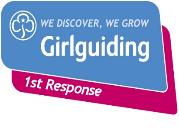 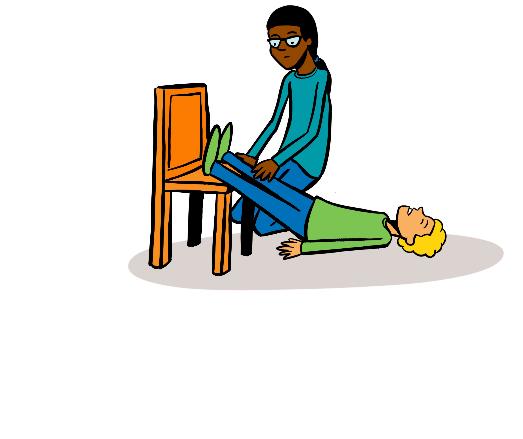 Causes of shock






?
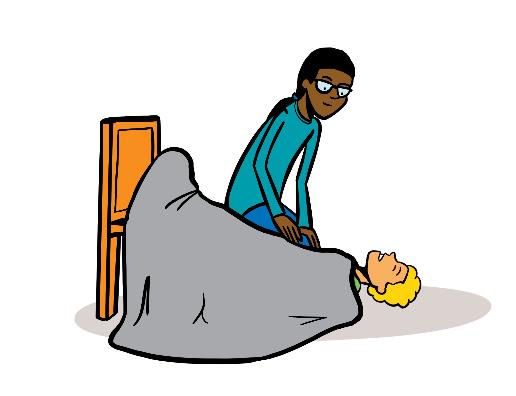 [Speaker Notes: Trainers notes

Ask participants what they think causes shock?]
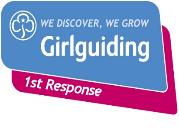 Causes of shock

Severe blood loss  is most common cause. 
Loss of other fluids – diarrhoea and vomiting, burns. 
Heart attack or heart failure 
Septic shock – overwhelming infection 
Anaphylaxis 
Spinal Cord Injury – neurogenic shock
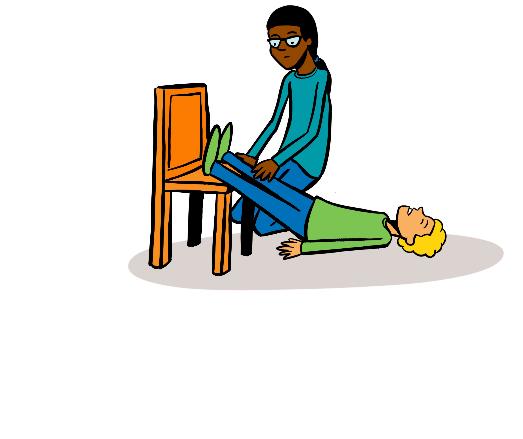 [Speaker Notes: Trainers notes

Causes of shock 

Severe blood loss is most common cause
Loss of other fluids – diarrhoea and vomiting, burns
Heart attack or heart failure
Septic shock – overwhelming infection
Anaphylaxis
Spinal Cord Injury – neurogenic shock]
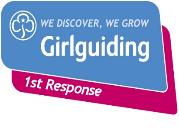 Symptoms of shock

Pale, cold, clammy skin
Weak, dizzy, light headed
Nausea or vomiting
Thirsty
Yawning
Rapid, weak pulse
Anxiety or irrational behaviour
Rapid, shallow breathing
Dropping levels of responsiveness
Cardiac arrest
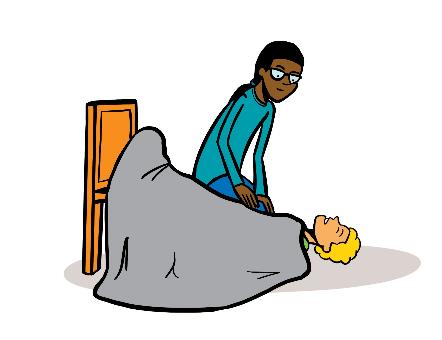 [Speaker Notes: Trainers notes

Signs and symptoms of shock
Pale, cold, clammy skin
Weak, dizzy, light-headed
Nausea or vomiting
Thirsty
Yawning
Rapid, weak pulse
Anxiety or irrational behaviour
Rapid, shallow breathing
Dropping levels of responsiveness
Cardiac arrest


Treatment / positioning for shock
Treat any underlying cause eg anaphylaxis, try to stop severe bleeding.
Place conscious and breathing individuals with shock into the supine (lying on back) position. Where there is no evidence of trauma use passive leg raising to provide a further transient (<7 min) improvement in vital signs
Call for help – 999/112
Maintaining the casualty’s normal temperature
Monitoring breathing if necessary]
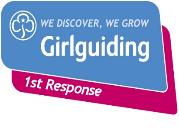 Internal bleeding
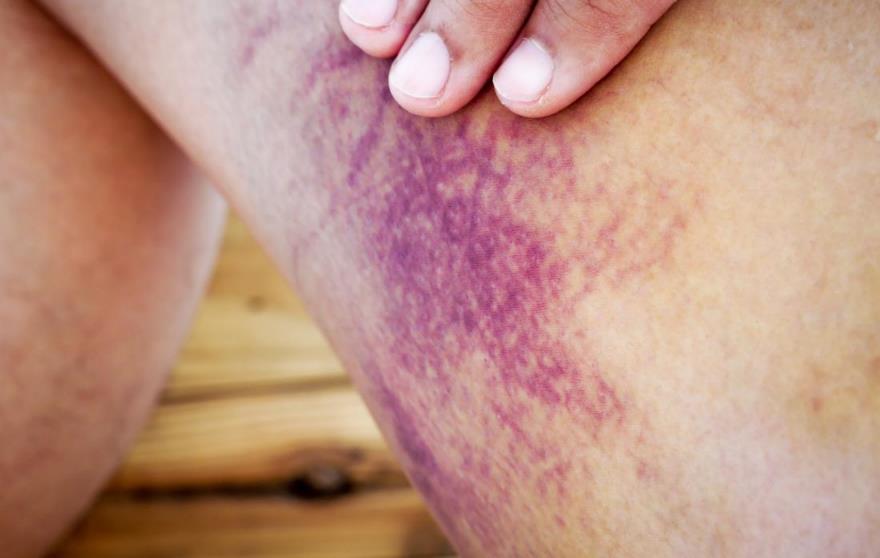 [Speaker Notes: Trainers notes

Internal Bleeding
Internal bleeding can be difficult to identify. A casualty who is bleeding internally may have either a history of injury or a medical condition. You may be able to identify internal bleeding by:  
external signs of injury, such as bruising 
signs of bleeding from an orifice (eg ears, mouth, nose) 
recognising symptoms of shock, which may be the only sign of internal bleeding. 

What to do: 
Place the casualty in the most comfortable position – the recovery position if they are unconscious– and treat for shock. 
Get the casualty to hospital as soon as possible. Do not waste time trying to identify the cause or attempting to treat it.]
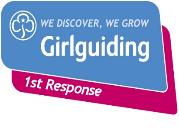 Severe bleeding treatment

Apply direct pressure

Remember PPE
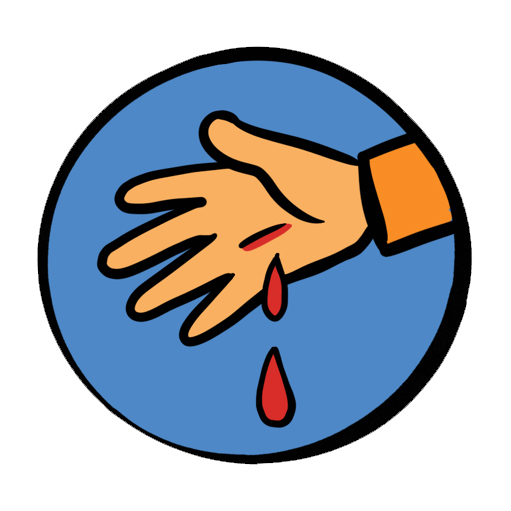 [Speaker Notes: Trainers Notes:

Severe bleeding – treatment
 
Apply direct pressure over the wound with your fingers using a sterile dressing or clean non-fluffy pad.
If there is an object in the wound, apply pressure on either side of the object.
Apply a dressing and hold it in place with a bandage. Apply one additional dressing on top of the first if the blood comes through.
If it continues to come through remove all dressings and apply new ones.
Check that bandages on the limbs are not too tight by feeling the area below the bandage (the extremities). If this area is cold or blue, loosen the bandage slightly.
Call for help – 999/112.
 
* Remember PPE *]
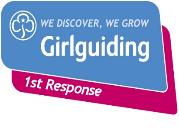 Bleeding - nose

Apply pressure to lower part of the  nose
[Speaker Notes: Trainers notes:

Nosebleeds 
Nosebleeds are fairly common and may be caused by a blow to the nose, picking, sneezing or blowing it. Nosebleeds can lead to considerable loss of blood which, if swallowed, may cause vomiting. 

What to do: 
Apply firm pressure just below the firm part of the nose (you may have to do this for a younger casualty). 
Get them to sit down and lean forward. If possible, protect their clothing with a cloth or bowl. 
Try to make sure they do not breathe through their nose, speak, swallow, cough, spit or sniff. 
Apply the pressure to their nose for ten minutes. If the bleeding still has not stopped, continue this for a further ten minutes.

When the bleeding has stopped, advise them to rest, to avoid exertion and not to pick or blow their nose for a few hours. 

If the nosebleed persists for longer than 30 minutes, take them to hospital. 

It is important to emphasise that you should not insert anything into the nose to stop the bleeding as this can be very dangerous especially if it is a posterior nose bleed (there is no way a first aider could tell if this is the case) where blood can be diverted into the lungs and stomach]
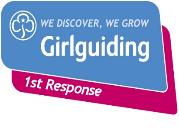 Burns

"Cool the burn but warm the patient“


20 mins of cooling with cool water
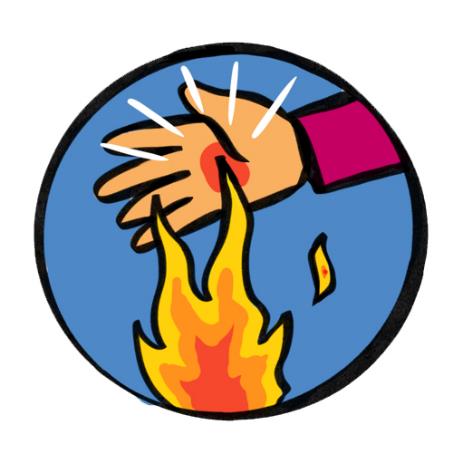 [Speaker Notes: Trainers Notes:

Useful links: https://www.britishburnassociation.org/wp-content/uploads/2017/06/BBA-First-Aid-Guideline-24.7.18.pdf 

https://cks.nice.org.uk/topics/burns-scalds/management/first-aid-initial-management/ 

 
Burns can be caused by dry heat, friction, radiation (including sunrays), hot liquids, steam and chemicals.
 
What to do: 
Immediately cool the skin with cold water for at least 20-30 minutes or until the pain stops. 
Once cooled, lay cling film ideally or if not, a clean dry dressing. 
If possible, immediately remove jewellery, watches or other restrictions as the area can swell very quickly. 
Be prepared for shock to develop and lay the casualty down if you can. 
Do not burst blisters. 
Leave on any clothing which has stuck to the body. If possible gently remove rings, watches or shoes before swelling occurs.
Do not apply anything but water. Special dressings, sprays and gels are not recommended.
Do not apply adhesive dressings. 

Chemical burns
Some industrial and domestic chemicals can burn the skin. When going to the aid of someone with chemical burns it is vital to ensure your own safety first. If possible, note the name of the chemical.

What to do:
Wash the affected area for at least 20 minutes, with the flow of water running away from the casualty. Take care not to splash the chemical on to yourself or the casualty. This should be done before any other management
Chemical burns around the mouth and throat can cause swelling, which can restrict or close the airway, therefore:
loosen clothing around the neck
give a conscious casualty sips (not more) of cold water 
be prepared to start CPR but remember to protect your mouth from the chemical by using a resuscitation face shield.
Get urgent medical help.
 
Sunburn
 
Although sunburn is a common condition, it can be quite serious. It can be prevented by wearing a sun hat and clothes made of natural fibres that cover the whole body, and by using appropriate sun protection cream. 

What to do:
Move the casualty into a shaded area.
Cool the sunburnt area by sponging or showering it with cold water or get the casualty to soak in a cool bath for at least ten minutes.
Seek medical aid if there is extensive blistering or skin damage]
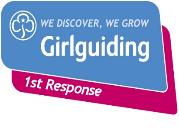 Burns

Seek urgent medical attention if: 
The patient is a child
The burn is deep
The burn affects face, hands, feet or genitals
All burns that go all the way around a limb
Burns that are greater than the size of the patient’s hand.
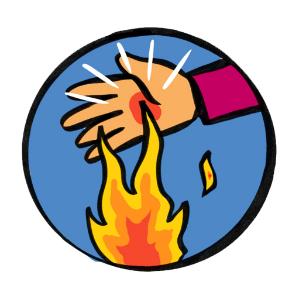 [Speaker Notes: Seek urgent medical attention if: 
The patient is a child
The burn is deep
The burn affects face, hands, feet or genitals
All burns that go all the way around a limb
Burns that are greater than the size of the patient’s hand.]
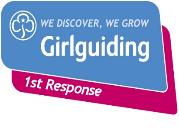 Fractures

Signs and Symptoms:
Pain or difficulty moving the area/limb
Tenderness around the area
Deformity, swelling and bruising around the fracture area (a lump or bump)
Shock
Bone breaking through the skin
Awareness of grating of bones together
Shortening, bending and twisting of limb
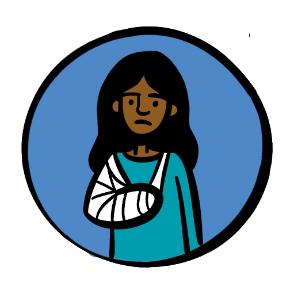 [Speaker Notes: Trainers Notes:
 
Signs and Symptoms:
Pain or difficulty moving the area/limb
Tenderness around the area
Deformity, swelling and bruising around the fracture area (a lump or bump)
Shock
Bone breaking through the skin
Awareness of grating of bones together
Shortening, bending and twisting of limb]
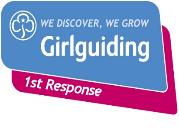 Fractures

It is easy to miss a fracture if the signs are subtle.
Have a low threshold for seeking medical advice and getting an Xray.
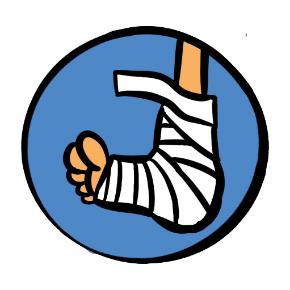 [Speaker Notes: Trainers notes

If it is a limb, keep it supported, comfortable and still, possibly with the help of a sling.

Seek medical help – it is common for fractures to be “missed”

Arrange transport for further assessment, if in severe pain –call 999/112.

Where violent forward or backward bending or twisting (including a fall) has occurred, keep the casualty still, unless their life is threatened, to prevent further injury and seek medical aid.]
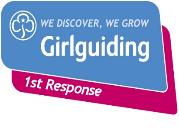 Sprains
R.I.C.E
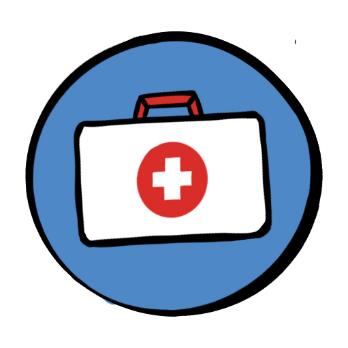 [Speaker Notes: Trainers Notes: 
Sprains 

A soft tissue injury occurs when a ligament or tendon around a joint has been torn or pulled. This sort of injury can often give similar symptoms to a fracture. If you are in any doubt, treat as a fracture. Remember RICE in caring for a soft tissue injury. 

R – Rest the injured part. 
I – Apply Ice (not directly to the skin) or a cold compress. 
C – Provide Comfortable support – soft padding and a bandage support. 
E – Elevate the limb


If an accident occurs when you are away from help, such as on a hike, it may be applicable to use added protection – this may include the tightening of high top boots (hiking boots) etc to prevent further (or worsening of the) injury. This is most applicable in relatively minor sprains/strains
Additional information can be found here: https://cks.nice.org.uk/topics/sprains-strains/management/management/]
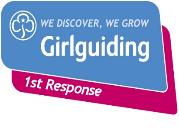 Head injury

Head injuries are very common but can become very serious. 

For this reason, the casualty’s parent/carer or person they live with must be informed of even an apparently minor bump to the head, since symptoms can be delayed.
[Speaker Notes: Trainers Notes:

Head injuries are very common but can become very serious. For this reason, the casualty’s parent/carer or person they live with must be informed of even an apparently minor bump to the head, since symptoms can be delayed. All head injuries must be taken seriously.]
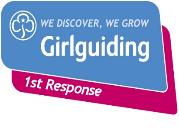 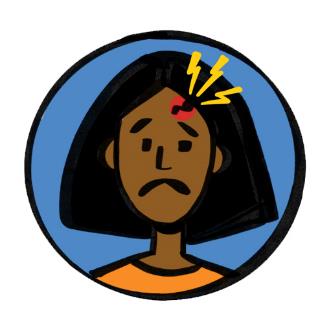 Head injury

Seek medical help if 
Persistent headache
Increasing drowsiness
Confusion, loss of balance, loss of memory
Difficulty speaking
Difficulty walking
Vomiting episodes after the injury has occurred
Double vision or strange movement of the eyes
Seizures
Patient is aged over 65
Patient has had previous brain surgery
Patient is on anti-coagulation/anti-clotting medication
[Speaker Notes: Trainers notes

What to do:
Seek medical help if:
Signs of worsening injury
Increasing drowsiness
Persistent headache
Confusion, loss of balance, loss of memory
Difficulty speaking
Difficulty walking
Vomiting episodes after the injury has occurred
Double vision or strange movement of the eyes
Seizures
Patient is aged over 65
Patient has had previous brain surgery
Patient is on anti-coagulation/anti-clotting medication
There is no responsible person to keep an eye on the patient

Assess using AVPU:
A: patient is alert – eyes open and responds to questions
V: patient responds to verbal commands and questions
P: responds to pain eg pinching of earlobe
U: unresponsive to any stimulus]
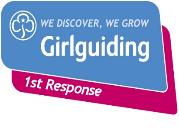 Dental

Emergency 1st aid


How to get help
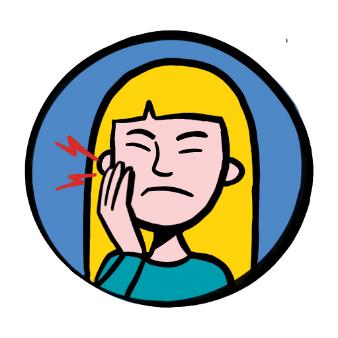 [Speaker Notes: Emergency 1st Aid will be required if:
An adult tooth is knocked out

What to do?
Replant in socket immediately
Ask patient to keep inside cheek if able
Otherwise store in cup of milk or saliva – or saliva-soaked gauze
If bleeding from socket – roll a gauze pad into a roll, place across empty socket and ask patient to bite down on it.]
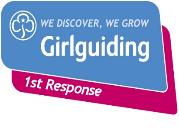 Q&A
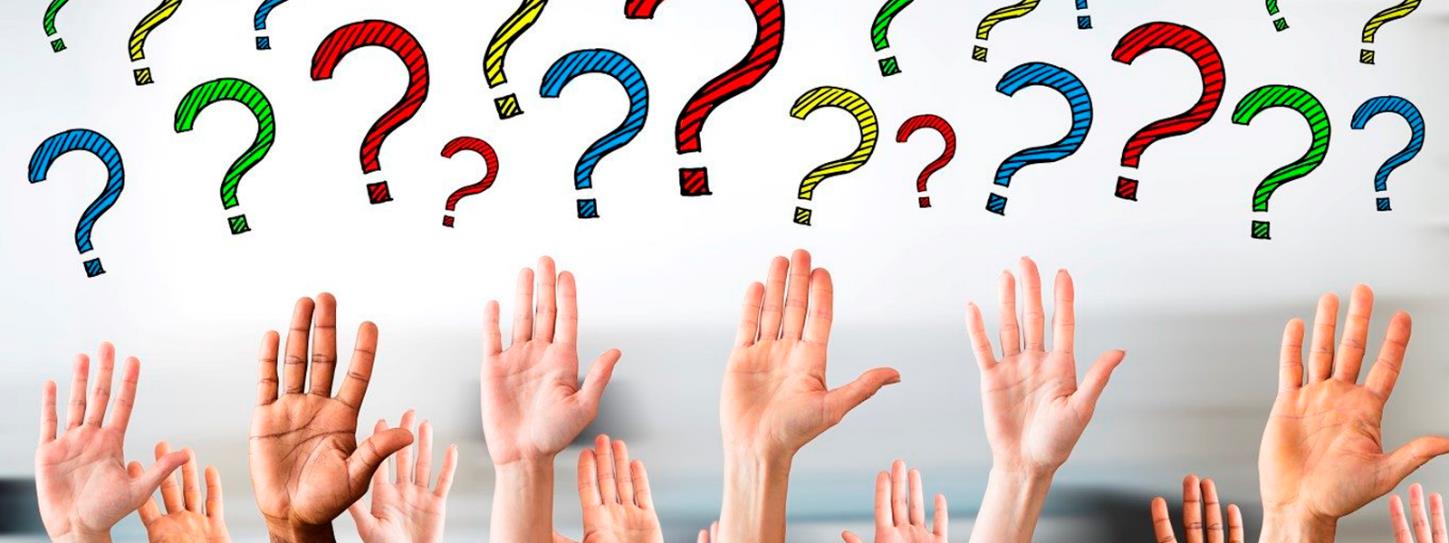 [Speaker Notes: Allow time for any questions on the topics covered]
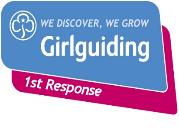 Summary
[Speaker Notes: Summary / Reflection 

Ask participants if they think we met the session outcomes and for them to feedback what in particular they have learnt today or will take away from this section of the course.


Trainers notes:

Were these learning outcomes met?

Know where to seek advice and recognise what action needs to be taken when presented with one of the following traumas or injuries.  
Shock 
Bleeding *
Fractures and sprains *
Head injury 
Dental incidents 
Burns 

Unless otherwise stated (as identified by * or **) items can be delivered in a theoretical way, using trainer delivered or video content.

Items identified with * can be delivered in either theory or practical methods, recognising that a variety of factors may make this not possible, where possbile practical activities would be encouraged.]
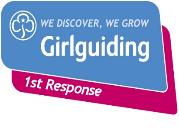 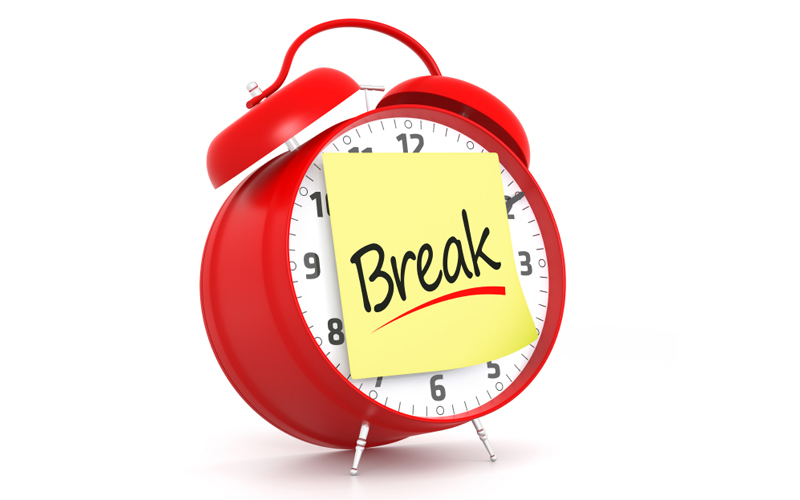 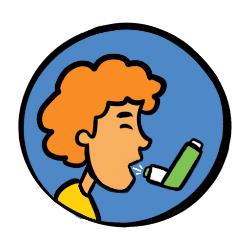 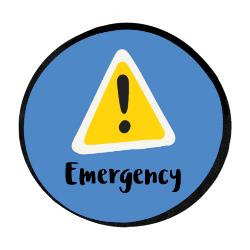 [Speaker Notes: If delivering a full 6 hour course, please take a break here.]
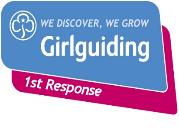 Session 3 - Major illness

Asthma 
Anaphylaxis 
Heart attack 
Stroke 
Seizures 
Diabetes 
Sepsis/Meningitis
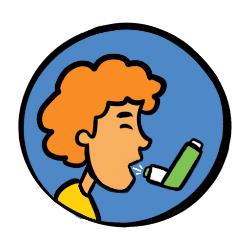 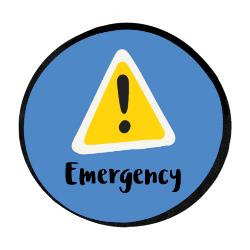 [Speaker Notes: Introduce the Major illness session and inform the participants of the syllabus areas you will cover in the first session. Ask participants what they think they will be covering in the Trauma and Injury section and add anything missed
Trauma and injury Key Topics:
Asthma 
Anaphylaxis 
Heart attack 
Stroke 
Seizures 
Diabetes 
Sepsis/Meningitis 

Trainers notes:
Introduce the major illness session and inform the participants of the syllabus areas you will cover in the first session. 

Objectives:
1. To be able to understand the symptoms and signs for:
Asthma
Anaphylaxis
Heart Attack
Stroke
Seizures
Diabetes
Sepsis / Meningitis

2. To understand the planning and preparation needed for members with known conditions / illnesses.
3. To know where to look for help and advice  from other sources related to these conditions / illnesses.

Outcomes
Understand the symptoms and signs that mean you need to seek professional medical advice and know how to provide immediate First Aid treatment in particular helping patient to use their own emergency medication for: 
Asthma 
Anaphylaxis *
Heart attack 
Stroke 
Seizures 
Diabetes 
Sepsis/Meningitis]
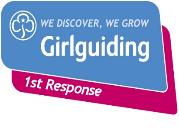 Objectives
1. To be able to understand the symptoms and signs for:
Asthma
Anaphylaxis
Heart Attack
Stroke
Seizures
Diabetes
Sepsis / Meningitis
2. To understand the planning and preparation needed for members with known conditions / illnesses.
3. To know where to look for help and advice from other sources related to these conditions / illnesses.
Outcomes
Understand the symptoms and signs that mean you need to seek professional medical advice and know how to provide immediate First Aid treatment in particular, helping a patient to use their own emergency medication for: 
Asthma 
Anaphylaxis *
Heart attack 
Stroke 
Seizures 
Diabetes 
Sepsis/Meningitis
[Speaker Notes: Trainers notes:
Cover the objectives and learning outcome from the life support session.]
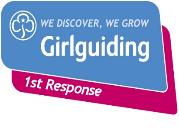 Asthma

What is asthma?


What are the signs and symptoms?
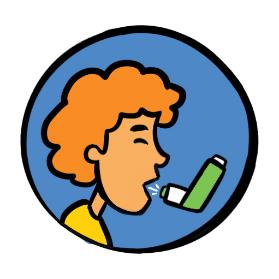 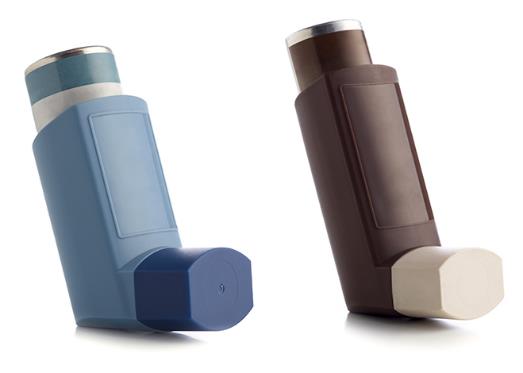 [Speaker Notes: Trainers Notes:

What do participants know about Asthma?

Asthma is a chronic (long-term) condition in which the muscles of the air passages go into spasm making the airways narrow and causing the patient to have difficulty in breathing.

Signs and symptoms
Difficulty breathing – short sentences and whispering
Wheezing
Coughing
Distress and anxiety
Grey-blue tinge to lips, earlobes and nailbed
Exhaustion in a severe attack]
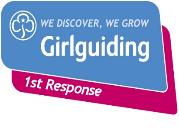 Asthma

If severe attack keep using inhaler 2 puffs every 2 minutes until they have had 10 puffs. 


Reliever inhalers are very safe.
[Speaker Notes: Trainers notes

Treatment
People will often treat a mild attack with their own “reliever” inhaler. Encourage and if necessary, help patient to use their inhaler. If they have a spacer for it, help them to use that too.
Encourage patient to sit in a comfortable position – often this is leaning forward. Do not force patient to lie down.
A mild attack should ease in a few minutes.
If not keep using inhaler 2 puffs every 2 minutes until they have had 10 puffs. Reliever inhalers are very safe.]
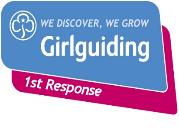 Asthma

Red flags
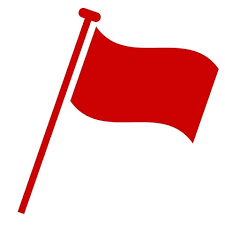 [Speaker Notes: Trainers notes:

Red Flags’ 

Call 999/112 for medical help if:
Reliever inhaler not easing attack
Patient is becoming exhausted
Patient is too breathless to speak]
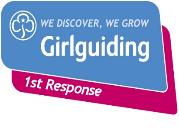 Anaphylaxis

Anaphylaxis is a severe allergic reaction affecting the whole body. It may develop within seconds or minutes of coming into contact with a trigger and can be fatal.
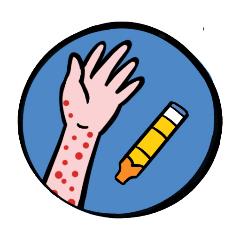 [Speaker Notes: Trainers Notes:

Anaphylaxis is a severe allergic reaction affecting the whole body. It may develop within seconds or minutes of coming into contact with a trigger and can be fatal.
 
Signs and symptoms:
Red itchy rash
Red itchy eyes
Swelling of hands feet or face
Abdominal pain, vomiting and diarrhoea
Wheezing and difficulty breathing
Swelling of tongue or throat
Agitation and feeling of terror
Shock]
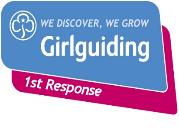 Anaphylaxis

Treatment
Patients need emergency treatment with adrenaline
Call for help – 999/112
If the patient has an adrenaline auto-injector – help them to use it
Anaphylaxis is a severe allergic reaction affecting the whole body. It may develop within seconds or minutes of coming into contact with a trigger and can be fatal.
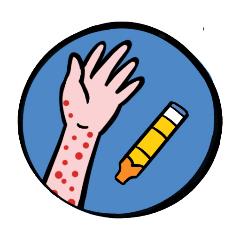 [Speaker Notes: Trainers notes

Treatment
Patients need emergency treatment with adrenaline
Call for help – 999/112
If the patient has an adrenaline auto-injector – help them to use it. 

There are several  types of adrenaline auto injectors available in the UK. All deliver ‘adrenaline’ (also referred to as ‘epinephrine’). All types are prescription only medicines, and need to be prescribed by an allergy specialist. The dose of adrenaline required is dependent on the age and weight of the person requiring the adrenaline auto injector device, and will be prescribed by the clinician. Each adrenaline auto injector device will differ in appearance and the availability of the dose/strength available in that particular brand.]
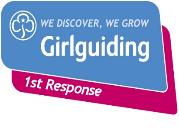 Heart Attack


Chest pain or pressure in the centre of the chest, jaw or left arm 
Feeling lightheaded or dizzy
Sweating
Shortness of breath
Feeling sick (nausea) or being sick (vomiting)
An overwhelming sense of anxiety (similar to having a panic attack)
coughing or wheezing
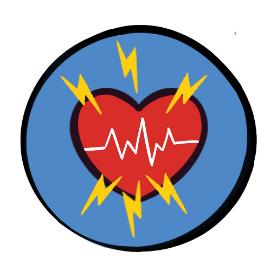 [Speaker Notes: Trainers notes

What is a heart attack?
Chest pain sensation of pressure, tightness or squeezing in the centre of your chest and  in other parts of the body – it can feel as if the pain is travelling from your chest to your arms (usually the left arm is affected, but it can affect both arms), jaw, neck, back and tummy (abdomen)

Signs and symptoms

Chest pain or pressure in the centre of the chest, jaw or left arm 
Feeling lightheaded or dizzy
Sweating
Shortness of breath
Feeling sick (nausea) or being sick (vomiting)
An overwhelming sense of anxiety (similar to having a panic attack)
coughing or wheezing

Although the chest pain is often severe, some people may only experience minor pain, similar to indigestion. In some cases, there may not be any chest pain at all, especially in women, older people, and people who have diabetes.

It's the overall pattern of symptoms that helps to determine whether you are having a heart attack.

Treatment and positioning

If the casualty is still conscious, sit them up, supporting them from behind with their knees slightly bent (the ‘W’ position).
Send for urgent medical help.
Monitor them carefully and if they are over 16 and not allergic, give them 300mg aspirin to chew slowly. 
If they have any medication for angina, encourage them to take it. 
Constantly monitor their level of response, circulation and breathing until help arrives.
If they lose consciousness, put them in the recovery position (see pages 15–16) if still breathing normally.
If breathing deteriorates, begin CPR 

If the casualty is thought to be having a heart attack, or has breathing difficulties or chest injuries, they should ideally be supported in the half sitting (‘W’) position.

NEVER give aspirin to children.]
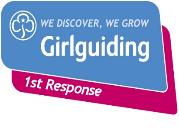 Stroke
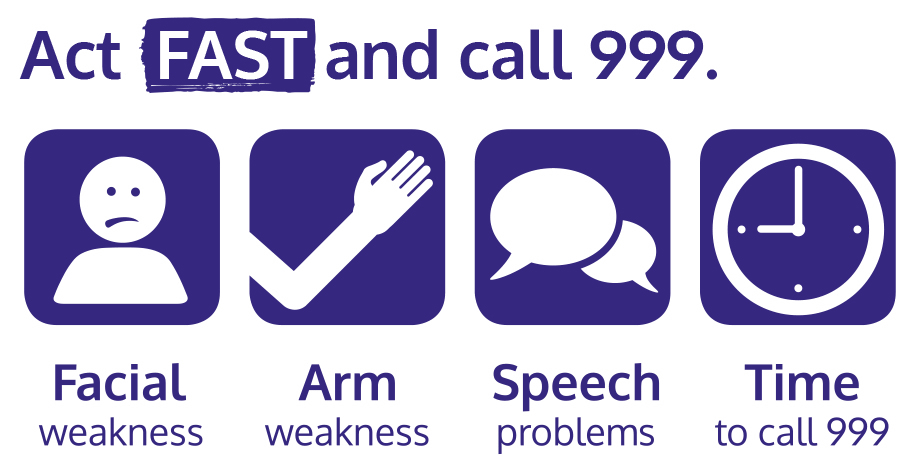 [Speaker Notes: Trainers Notes:

Face ‒ look at their face and ask them to smile. Are they only able to smile on one side of their mouth? If yes, this is not normal.
Arms ‒ ask them to raise both arms. Are they only able to lift one arm? If yes, this is not normal.
Speech ‒ ask them to speak. Are they struggling to speak clearly? If yes, this is not normal.
        Time ‒ if the answer to any of these three questions is yes, then it is time to call 999 or 112 for medical help and say you think the casualty is having a   stroke]
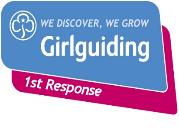 Seizures

Symptoms						Treatment
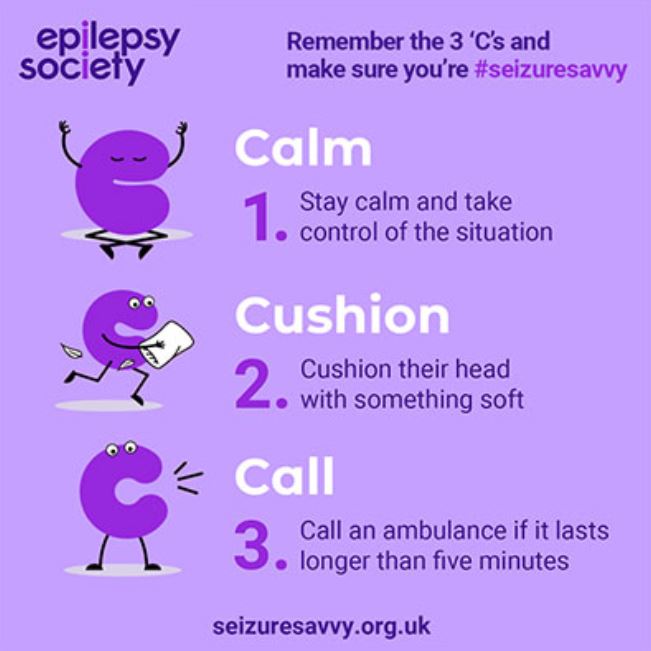 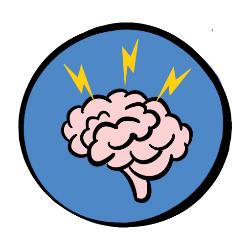 [Speaker Notes: Trainers Notes:

Symptoms 
Seizures can affect people in different ways, depending on which part of the brain is involved.
Possible symptoms include:
Uncontrollable jerking and shaking, called a "fit"
Losing awareness and staring blankly into space
Becoming stiff
Strange sensations, such as a "rising" feeling in the tummy, unusual smells or tastes, and a tingling feeling in your arms or legs
Collapsing
Sometimes you might pass out and not remember what happened.

Treatment

Epilepsy society campaign: https://epilepsysociety.org.uk/seizuresavvy 
 
Calm, cushion, call
Stay calm and take control of situation
Cushion their hed with something soft
Call for an ambulance if it lasts longer than 5 minutes.

Make space around patient and move bystanders out of the way.
Remove any potentially dangerous items such as hot drinks or sharp objects
Note what time fit started
Do not move patient unless they are in immediate danger
When the fit has stopped, check airway and breathing and place into recovery position.
Note how long seizure lasted.
 
Call for emergency help if:
There are repeated seizures or if this is first seizure.
The seizure continues for more than 5 minutes
The patient is unresponsive for more than 10 minutes.]
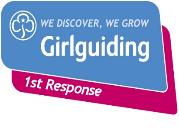 Diabetes

A chronic (long-term) condition in which the body fails to produce sufficient insulin, which is a hormone that controls blood sugar level. This can result in higher than normal blood sugar (hyperglycaemia) or lower than normal blood sugar (hypoglycaemia or hypo)
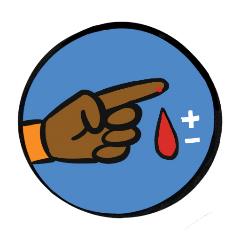 [Speaker Notes: Trainers Notes:

Diabetes – this is a chronic (long-term) condition in which the body fails to produce sufficient insulin, which is a hormone that controls blood sugar level. This can result in higher than normal blood sugar (hyperglycaemia) or lower than normal blood sugar (hypoglycaemia).]
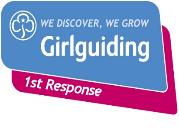 Diabetes

Hypoglycaemia is the emergency. If a patient with diabetes is unwell giving them sugar will rapidly restore blood sugar, and is unlikely to do harm in hyperglycaemia. The need is to act urgently rather than trying to decide.


Signs and symptoms				Treatment
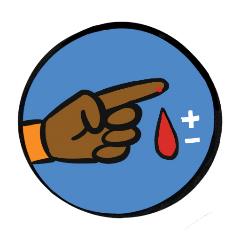 [Speaker Notes: Trainers notes

Hypoglycaemia is the emergency. If a patient with diabetes is unwell giving them sugar will rapidly restore blood sugar, and is unlikely to do harm in hyperglycaemia. The need is to act urgently rather than trying to decide.

Signs and Symptoms
A history of diabetes – some people may recognise a “Hypo” coming
Weakness, fainting, hunger
Confusion, being irrational
Sweaty with clammy skin
Rapid pulse
Decreasing level of responsiveness
Evidence of medical warning device – or carrying glucose gel or sweets

Treatment
       Give sugar.
Patient may have their own emergency supplies (think about a healthcare plan) 
If not give – 15-20g glucose – 150ml of non-diet fizzy drink, 3 jelly babies, 3 sugar lumps.
If the casualty feels better –help them to check their own blood sugar
If not improving –call for medical help.
If unresponsive – put into recovery position and monitor.]
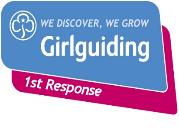 Meningitis

Signs and symptoms
	raised body temperature
	vomiting
 feeling very unwell
	severe headache
 photophobia (dislike of light)
	stiff or rigid neck
	a lowering level of consciousness if untreated
	rash of small purple spots or bruises (when pressed against a glass they do not disappear).
[Speaker Notes: Trainers notes

Meningitis

Although it is not a common condition, you should be aware of meningitis.

Meningitis is an infection of the protective membranes that surround the brain and spinal cord (meninges).

It can affect anyone, but is most common in babies, young children, teenagers and young adults.

Signs and symptoms 
raised body temperature
vomiting
feeling very unwell
severe headache
photophobia (dislike of light)
stiff or rigid neck
a lowering level of consciousness if untreated
rash of small purple spots or bruises (when pressed against a glass they do not disappear). This is a late sign and may not even appear.

If you have any suspicion that someone might have meningitis, seek urgent medical advice.]
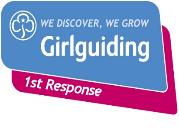 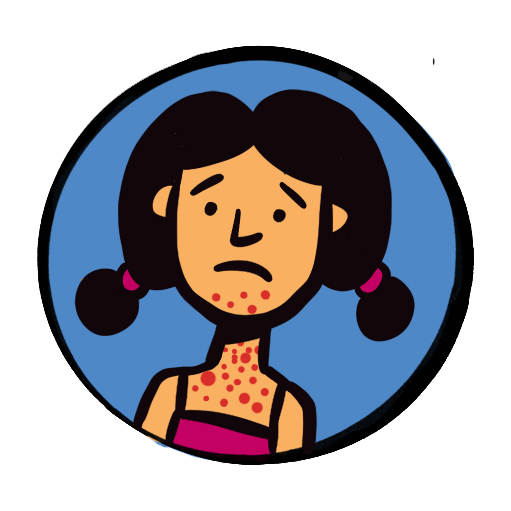 Sepsis
[Speaker Notes: Trainers Notes:

Sepsis
Sepsis is a life-threatening reaction to an infection.
It happens when your immune system overreacts to an infection and starts to damage your body's own tissues and organs.
You cannot catch sepsis from another person
Sepsis is sometimes called septicaemia or blood poisoning

Signs and symptoms
Signs and symptoms
In adults: think “SEPSIS”
S – slurred speech or confusion
E – extreme shivering or muscle pain
P- passing no urine (in a day)
S – severe breathlessness
I – it feels like you are going to die
S – skin mottled or discoloured
 
A child may have sepsis if they:
Are breathing very fast
Have a fit or convulsion
Looks mottled, bluish or pale
Has a rash that does not fade if you press it
Is very lethargic or difficult to wake
Feels abnormally cold to the touch
 
If you spot any of these signs in yourself or anyone else –call 999 or go straight to A+E and just ask -”Could it be sepsis?”
 
More information is available at: The UK Sepsis Trust – https://sepsistrust.org/about/about-sepsis]
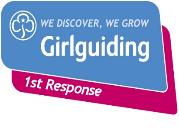 Sepsis
S – slurred speech or confusion
E – extreme shivering or muscle pain
P – passing no urine (in a day)
S – severe breathlessness
I – it feels like you're going to die
S – skin mottled or discoloured

Just ask – could it be Sepsis?
[Speaker Notes: Trainers Notes:
Sepsis
The UK Sepsis Trust campaign: https://sepsistrust.org/about/about-sepsis

For adults: Think Sepsis:
S – slurred speech or confusion
E – extreme shivering or muscle pain
P – passing no urine (in a day)
S – severe breathlessness
I – it feels like you are going to die
S – skin mottled or discoloured

Seek help if you or another adult develop any of these signs.
Just Ask – Could it be Sepsis?]
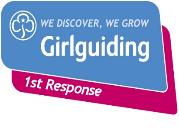 Sepsis
A child may have sepsis if they:
1. are breathing very fast?
2. have a "fit" or convulsion
3. look mottled, bluish or pale
4. have a rash that does not fade when you press it
5. are very lethargic or difficult to wake
6. feel abnormally cold to touch

Call 999 or go straight to A +E
Just Ask –could this be sepsis?
[Speaker Notes: Trainers Notes:

Sepsis

The UK Sepsis Trust campaign: https://sepsistrust.org/about/about-sepsis

A Child may have sepsis if they:
1. are breathing very fast
2. have a fit or convulsion
3. look mottled, bluish or pale
4. have a rash that does not fade when you press it
5. are very lethargic or difficult to wake
6. feel abnormally cold to the touch

If you spot any of these signs, call 999 or go straight to A+E – and Just Ask – could it be Sepsis?]
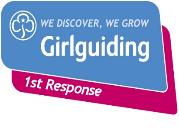 Q&A
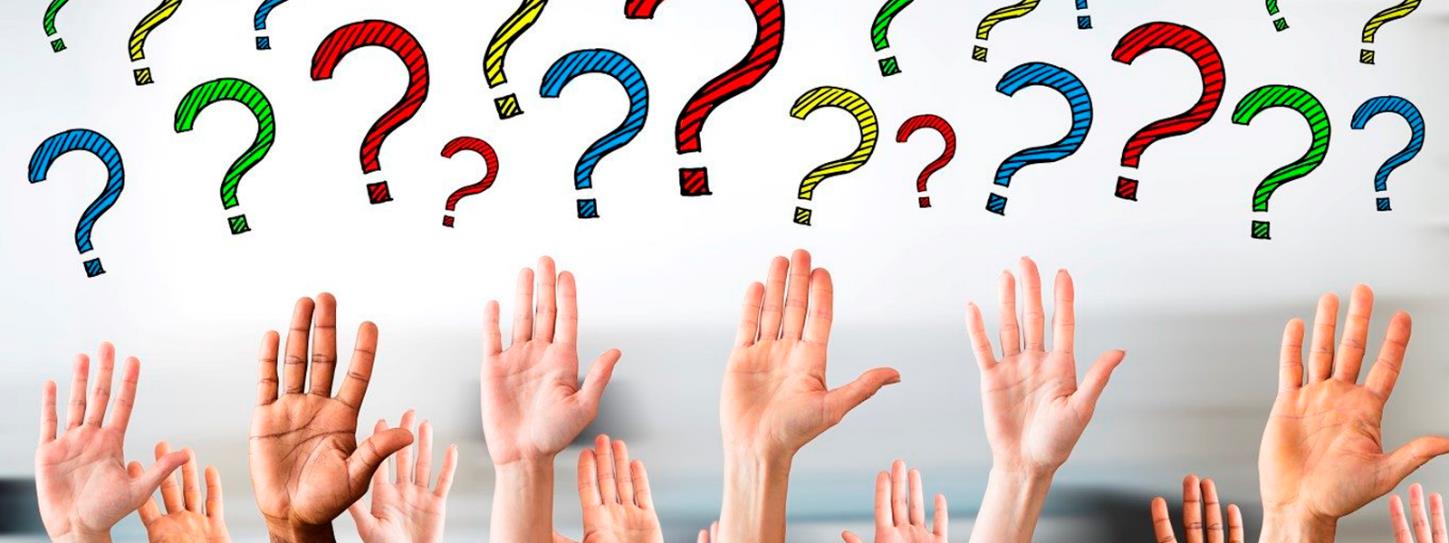 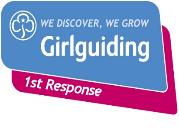 How confident are you 

about being a first aider?
1    2    3    4    5
[Speaker Notes: ​
Back to the first question –
​
​
This is a good way to test what people have learnt throughout the  course and their confidence levels now. 

You can use the scale for a few questions – such knowledge confidence or skill confidence]
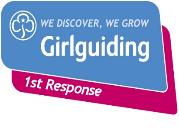 Summary
[Speaker Notes: Trainers notes

Ask participants if they think we met the session outcomes and for them to feedback what in particular they have learnt today or will take away from this section of the course.


Understand the symptoms and signs that mean you need to seek professional medical advice and know how to provide immediate First Aid treatment in particular helping patient to use their own emergency medication for: 
Asthma 
Anaphylaxis 
Heart attack 
Stroke 
Seizures 
Diabetes 
Sepsis/Meningitis]